"For God so loved the world, that he gave his only Son, that whoever believes in him should not perish but have eternal life."
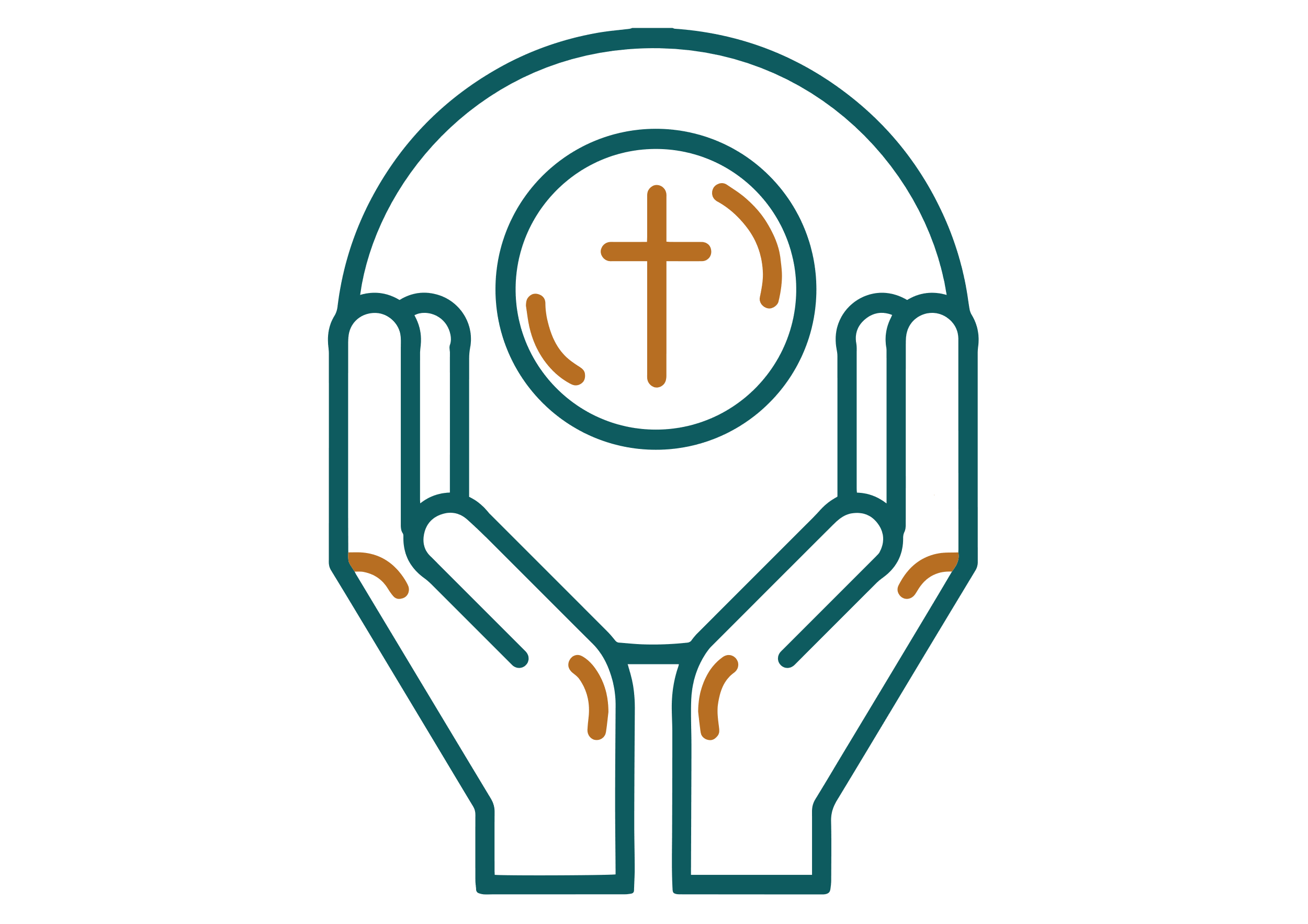 - John 3:16
Community Christian 
Church
Contact Us
+123-456-7890
hello@templatelab.com
www.templatelab.com
August 14, 2023
About Community Christian Church
Community Christian Church is a family of believers 
drawn together by a common faith in Jesus Christ. 
We strive to be a beacon of love, hope, and faith 
in our community, living out Christ's command 
to love our neighbors as ourselves.
Order of Service
OPENING SONG
"Amazing Grace"
WELCOME & PRAYER
Led by Pastor John Doe
This Week's Events
SCRIPTURE READING
Psalm 27:1-6, by Elder Jane Smith
Tuesday
6 PM
Paucek Event
MESSAGE
Wednesday
6:30 PM
"Light in the Darkness", by Pastor John Doe
Warner Party
CLOSING SONG
Thursday
9 AM
Wardiere Seminar
"Great is Thy Faithfulness"